MAT1514 - A Matemática na Educação BásicaO conceito de número na educação básicaParte 1Prof. Antonio Carlos Brolezzi brolezzi@ime.usp.brwww.ime.usp.br/~brolezzi
Número:Contagens e medidas
Medir a altura do colega com as próprias mãos e anotar os resultados.
O que é contar?
dizer os números 
	Ela já sabe contar 
calcular o valor ou quantidade
	contar o número de pessoas
	contar o dinheiro
narrar algo 
	contar o que se passou
	contar uma história
medir, marcar 
	contar o tempo que falta para partir.
O que é medir?

tirar as dimensões
	medir um terreno
avaliar, calcular
	medir as consequências
pensar, ter cuidado
	Meça as suas palavras!
comparar-se a alguém 
	medir-se com o adversário.
E o que são padrões? 

São coisas que se repetem em determinada ordem. A própria sequência dos números naturais mostra o padrão - uma repetição de "uns" que vão gerando todos os outros números - 1+1=2, 1+1+1=3, 1+1+1+1=4 e assim por diante. Quando percebemos que para chegar a um número basta somar "1" ao número que vem antes - por exemplo, que para chegar no 17 basta somar 1 a 16 - então compreendemos o padrão de construção dos números naturais.
1 2 3 4 5 6 7 8 9 10 11 12 ...

Os números naturais são formados a partir de unidades.

Dois sentidos da unidade: 
1. Propriedade do número um
2. Padrão de medida
De onde vem a ideia de número?

De contar e de medir.

Contar e medir são operações através das quais se constrói a ideia de número, e que portanto é conveniente trabalhar a compreensão da relação entre o discreto e o contínuo para desenvolver a ideia de número.
O QUE É DISCRETO?

De modo geral, discreto é aquilo que exprime objetos distintos, que se revela por sinais separados, que se põe à parte.

Vem do latim discretus, particípio passado do verbo
discernere (discernir), que significa discriminar, separar, distinguir, ver claro.

Etimologicamente, discernere vem de cernere, que quer dizer passar pelo crivo, joeirar, decidir.

Da mesma fonte derivam as palavras segredo, secreto, certo, discrição.
O QUE É DISCRETO?

Desse sentido de ser separado, distinto, vem o uso de discreto referindo-se a quem sabe guardar um segredo, é prudente, circunspecto, recatado, modesto, não se faz sentir com intensidade, é pequeno.

Grandezas discretas são contáveis, que são objeto de contagem, como o número de livros em uma prateleira.
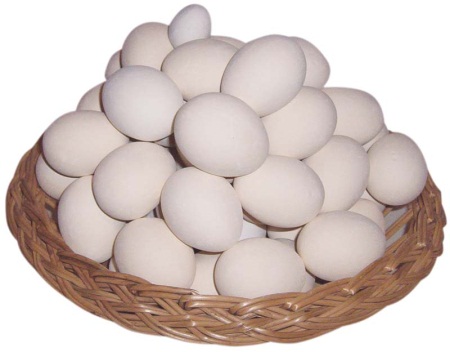 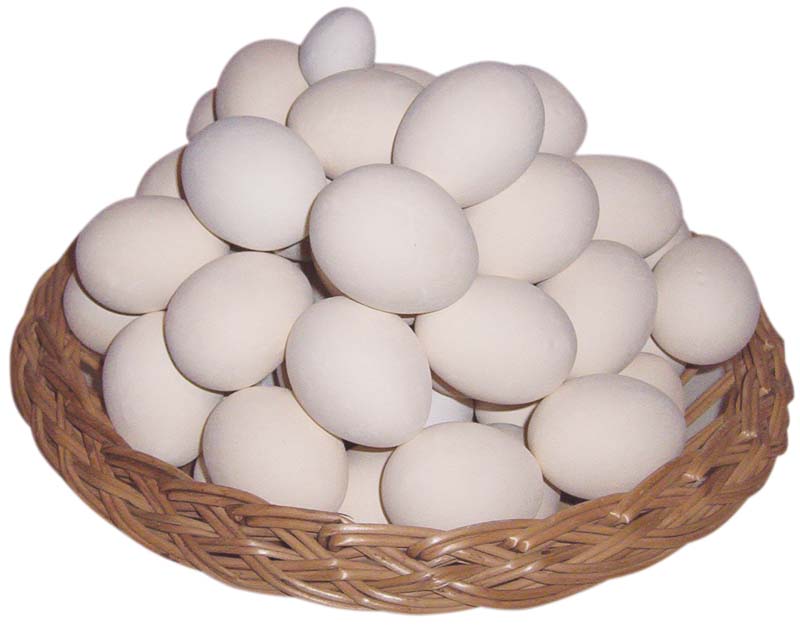 O QUE É CONTÍNUO?

Já contínuo vem de con-tenere (ter junto, manter unido, segurar). 

Contínuo é o que está imediatamente unido a outra coisa. 

Da mesma origem vem conter, conteúdo, continente, contente (o que cabe em si, e não cobiça alargar-se). 

Contínuo designa também o funcionário que presta assistência contínua ao chefe
O QUE É CONTÍNUO?

Certo tipo de grandezas é formado por aquelas
quantidades que são passíveis de medida, como nossa altura.
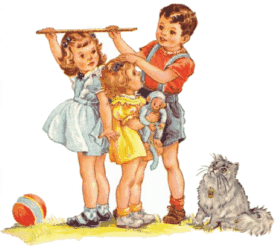 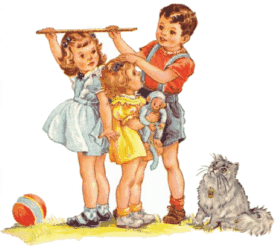